Attitűdök mérési eszközei
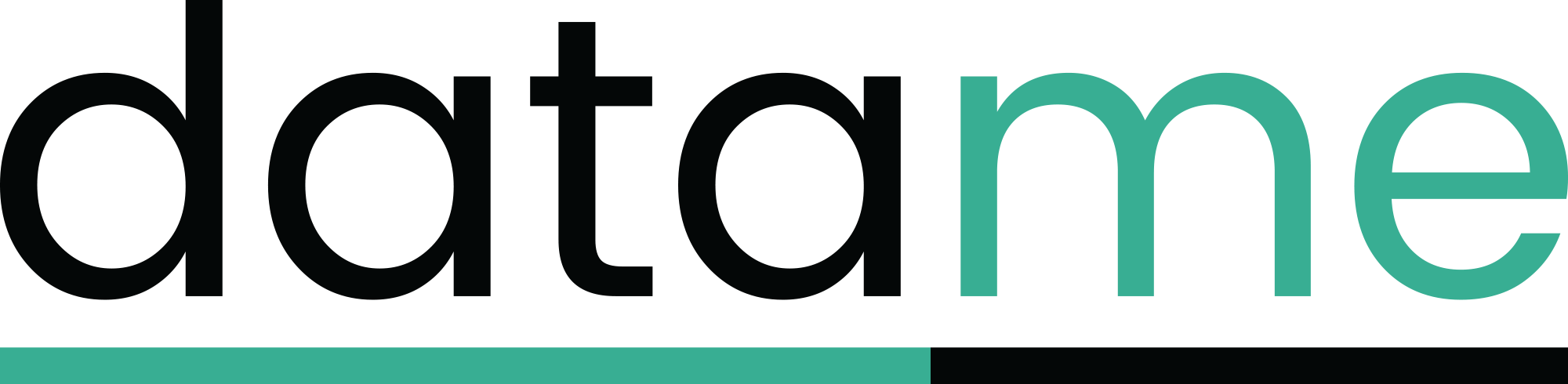 Interaktív Adatmenedzsment Kft.
Milyen területeken?
Üzletfejlesztés
Tartalmi/termék ajánlórendszerek
Hirdetések
Adatok értékesítése
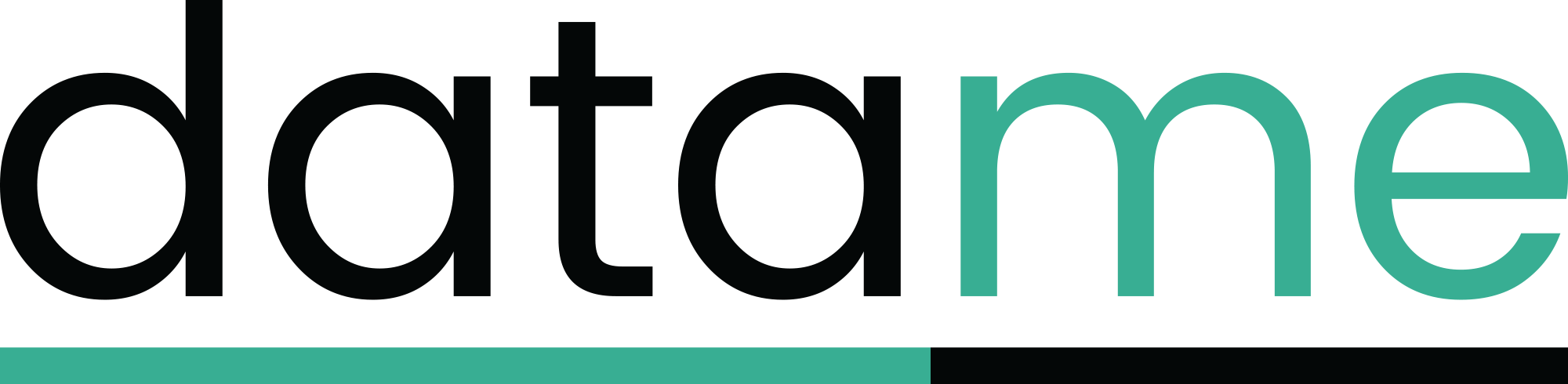 Miért fontos?
Ne feltételezésekből induljunk ki!

Olyan szolgáltatást, tartalmat, hirdetést szolgáljunk ki, ami valóban érdekli a látogatóinkat.
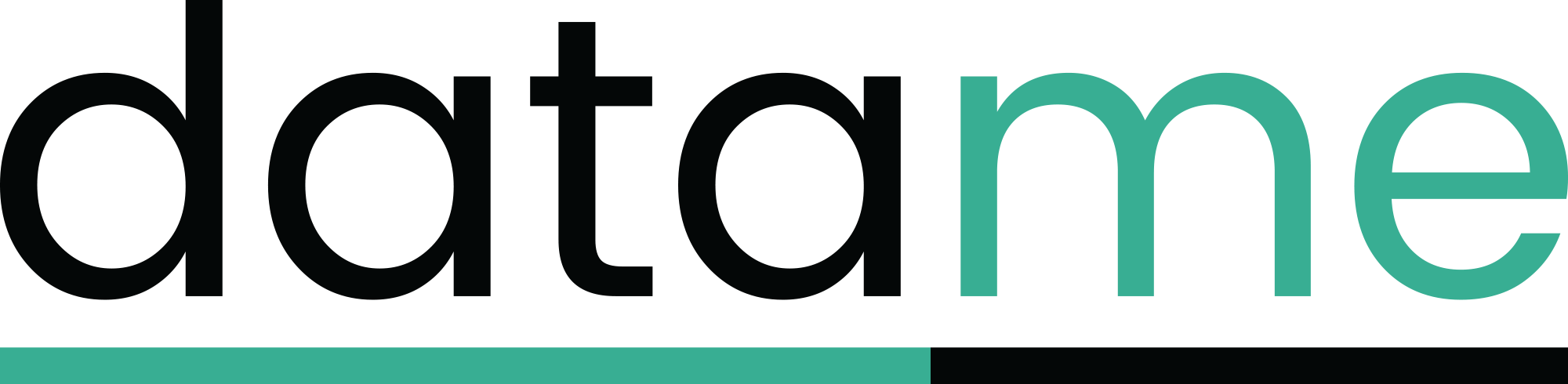 Hogyan?
Ajánló rendszer alapú felhasználói viselkedés mintázatok
Kutatáson alapuló mérések
Analitikai módszerek/rendszerek
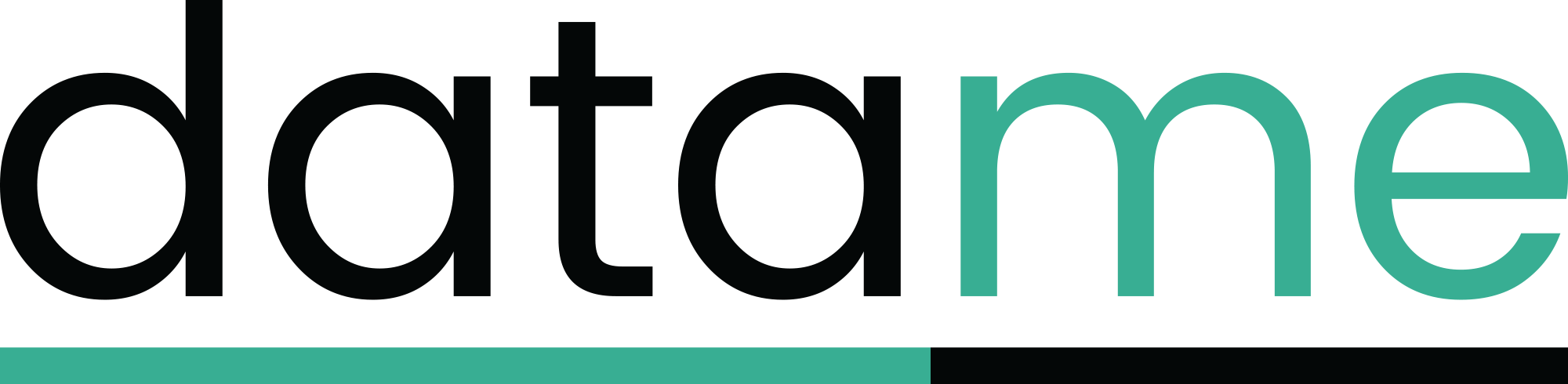 Ajánló rendszerek
Ajánló rendszer azt figyeli, hogy felhasználóink viselkedésében milyen hasonló mintázatok fedezhetők fel.

Ha több ember A,B,C tartalmak/hirdetések/szolgáltatások iránt, akkor azok a felhasználók akik A,B, elemekre kattintottak, vélhetően C-re is kattintanának.
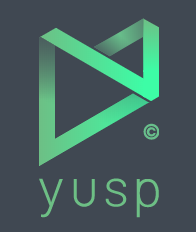 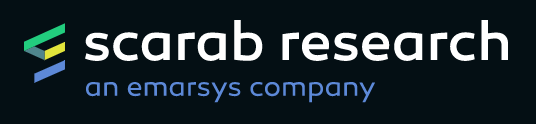 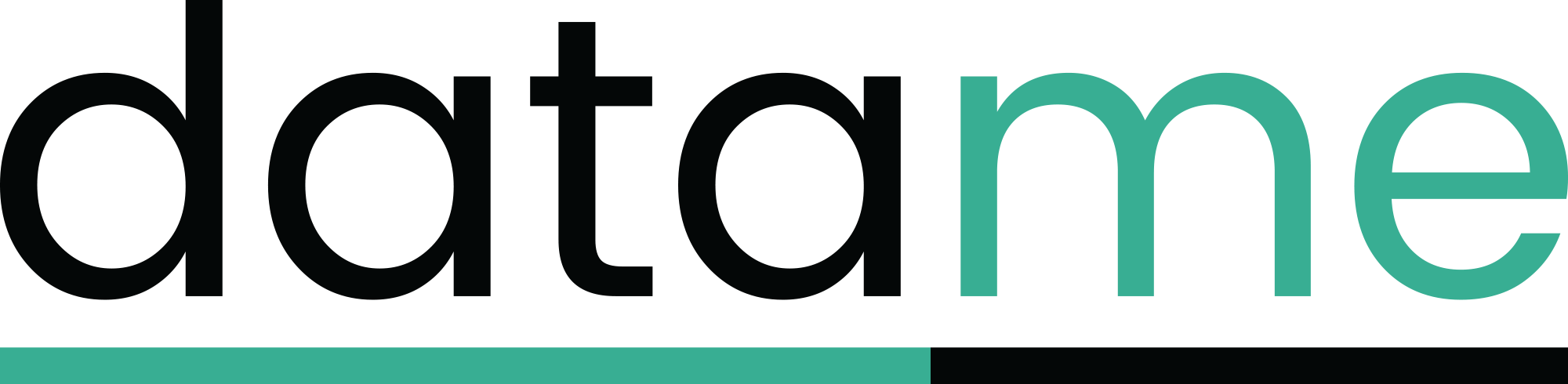 Ajánló rendszerek
Hatékony megoldás termék illetve tartalom ajánlásakor, viszont nem segít a közvetlenül a felhasználók megismerésében, megértésében.
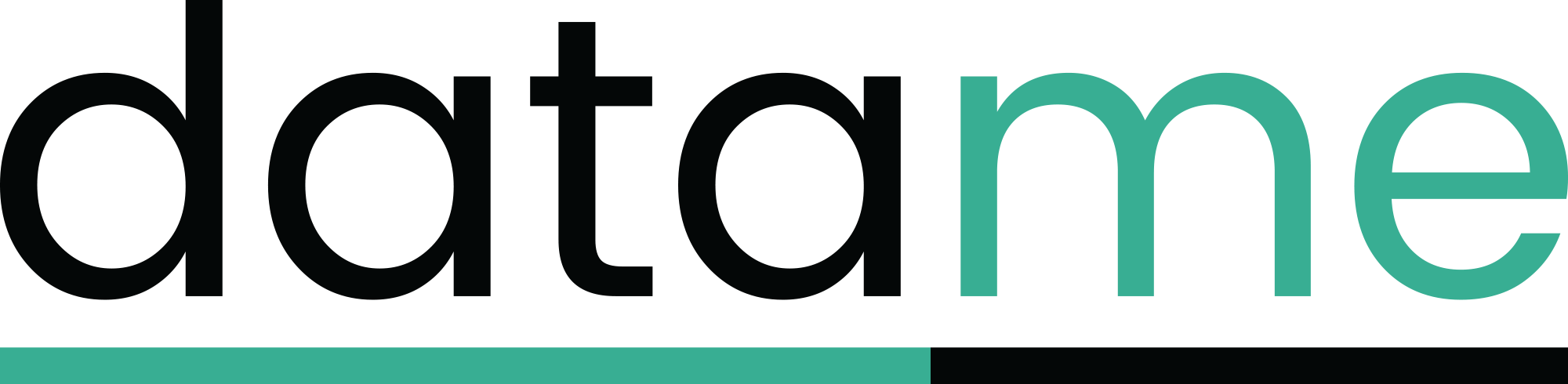 Kutatáson alapuló szegmensképzés
Kérdőíves kutatás, akár saját rendszerrel.
(Felhasználók nem vagy csak nehezen azonosíthatók.)
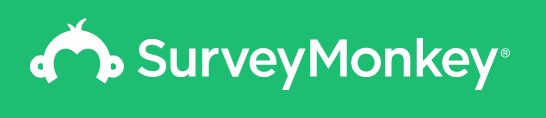 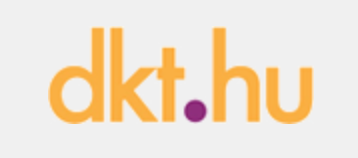 Digitális Közönségmérési Tanács (DKT)
(Piaci adatok, site adatok.)
Kutatócégek megbízása a feladattal.
(Egyedi igények kielégítése)
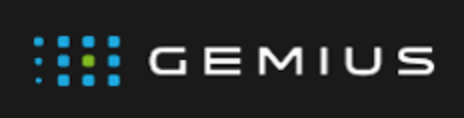 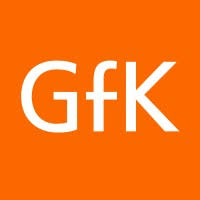 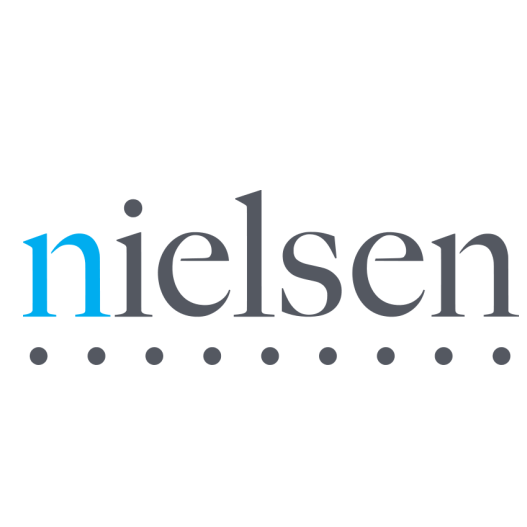 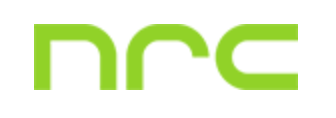 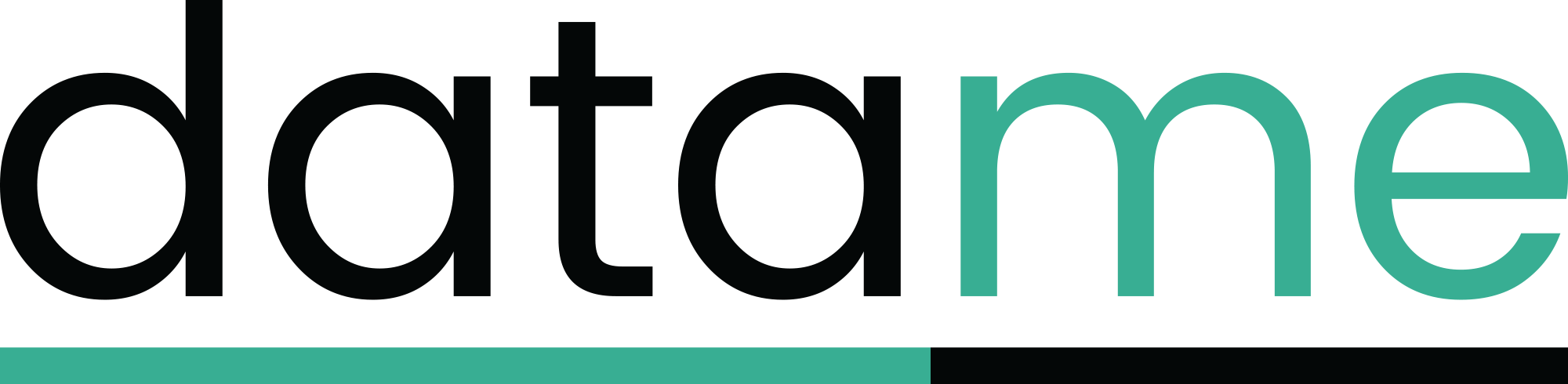 Kutatáson alapuló szegmensképzés
Bár sok fontos információ kinyerhető a rendszerekből, ezek jellemzően statisztikai adatok. 
Konkrét termék/hirdetés/tartalom az adott felhasználónak nem kínálható.
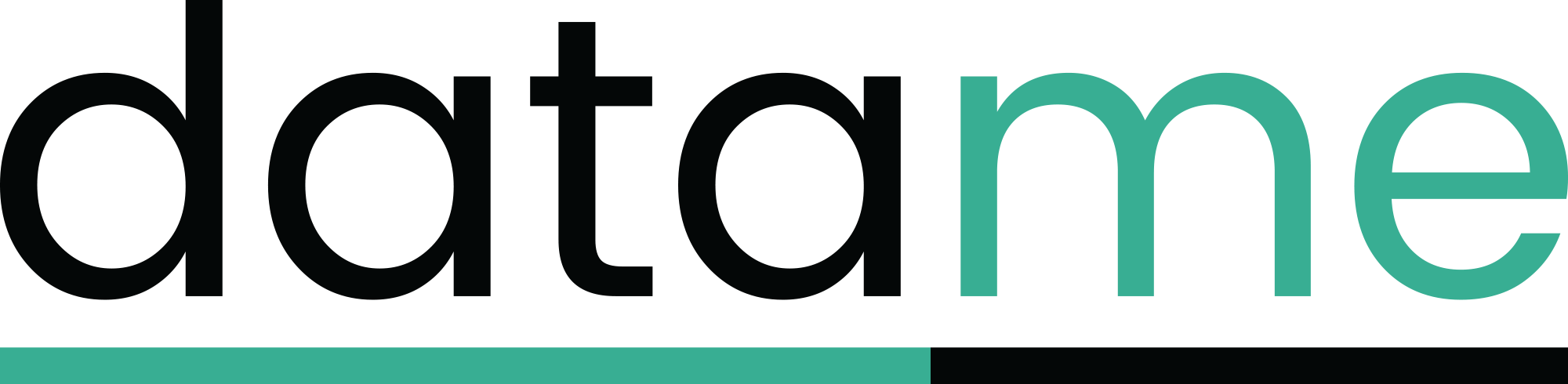 Analitikai rendszerek
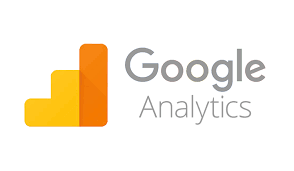 Google Analytics
(statisztikák illetve retargeting/remarketing)
DMP rendszer használata
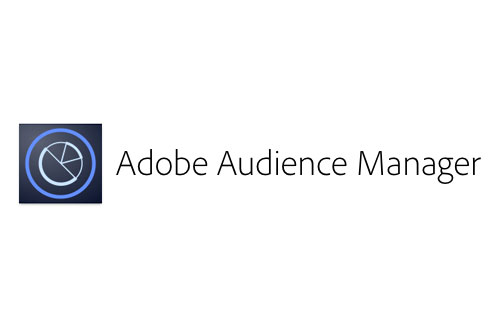 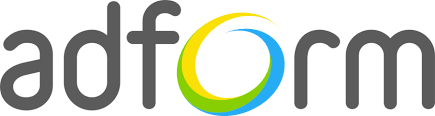 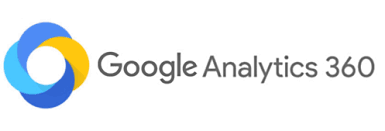 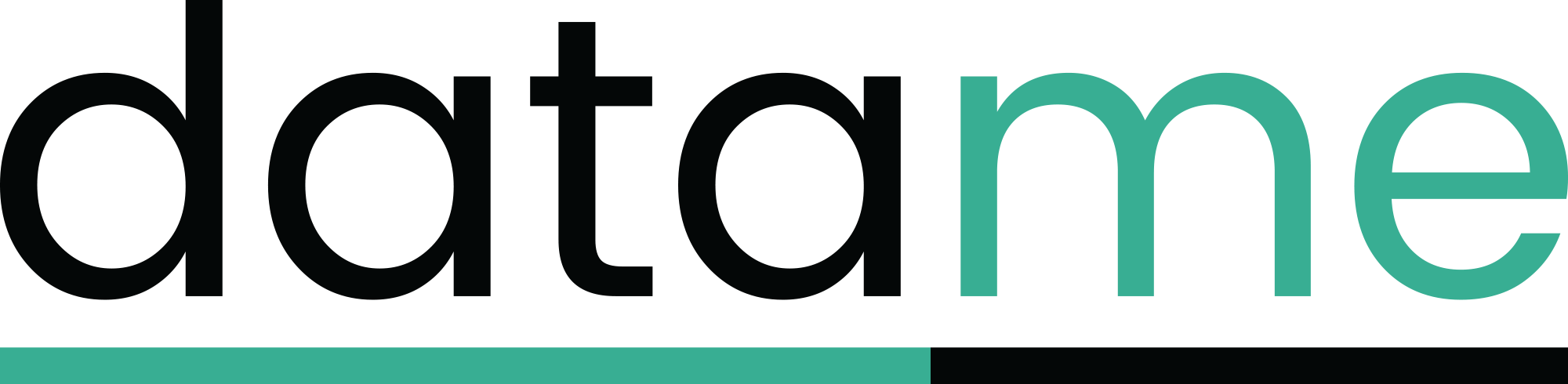 Rendszerek előnye, hogy azonosítják a felhasználókat, így lehetőség van őket egyedi ajánlatokkal/szolgáltatásokkal/hirdetésekkel megkeresni.
Adminisztrációs felületen követhetjük, hogy oldalunk látogatói milyen érdeklődési körökbe tartoznak, és milyen arányok vannak.
Mi az a DMP
Központosított informatikai rendszer a különféle forrásból származó, nagy mennyiségű, strukturált és strukturálatlan adatok összegyűjtésére, integrálására, kezelésére és feldolgozására.
Egy olyan piactér ahol a tartalomszolgáltatók monetizálhatják adatvagyonukat, a hirdetők és ügynökségek pedig különböző szempontok mentén kialakított közönségszegmenseket (audience segments) vásárolhatnak a hatékonyabb célzás érdekében.
Data Management Platform - DMP
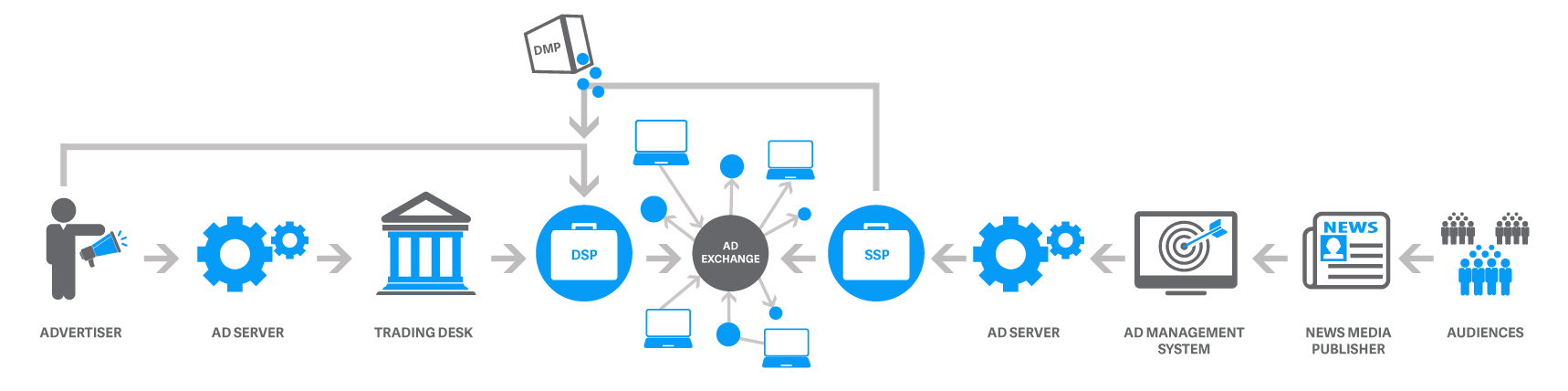 Hirdetők és ügynökségek
Tartalom- szolgáltatók
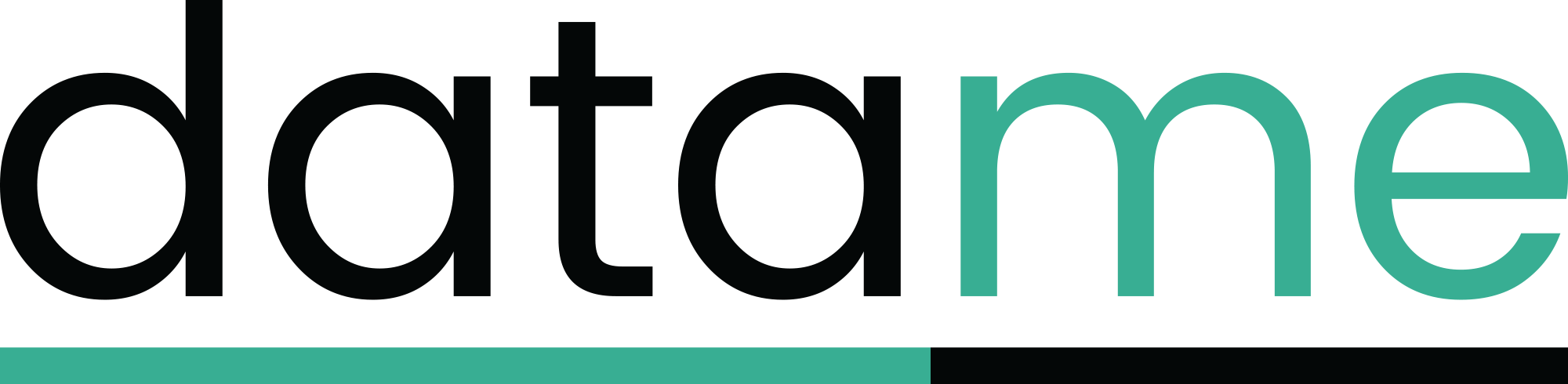 Forrás (ábra): http://www.editorandpublisher.com/columns/daily-miracle-2-0-how-does-your-programmatic-technology-stack-up/
Forrás (definíció): http://searchcio.techtarget.com/definition/data-management-platform-DMP
Piaci háttér
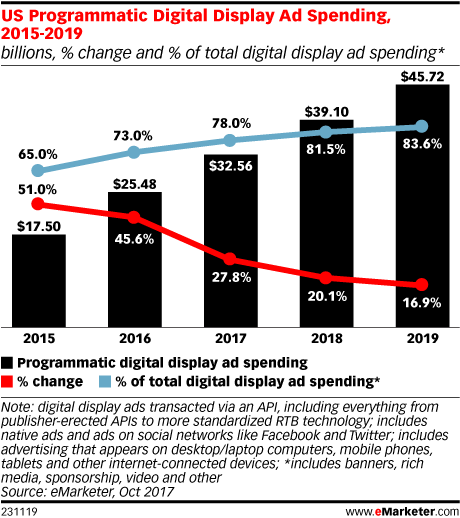 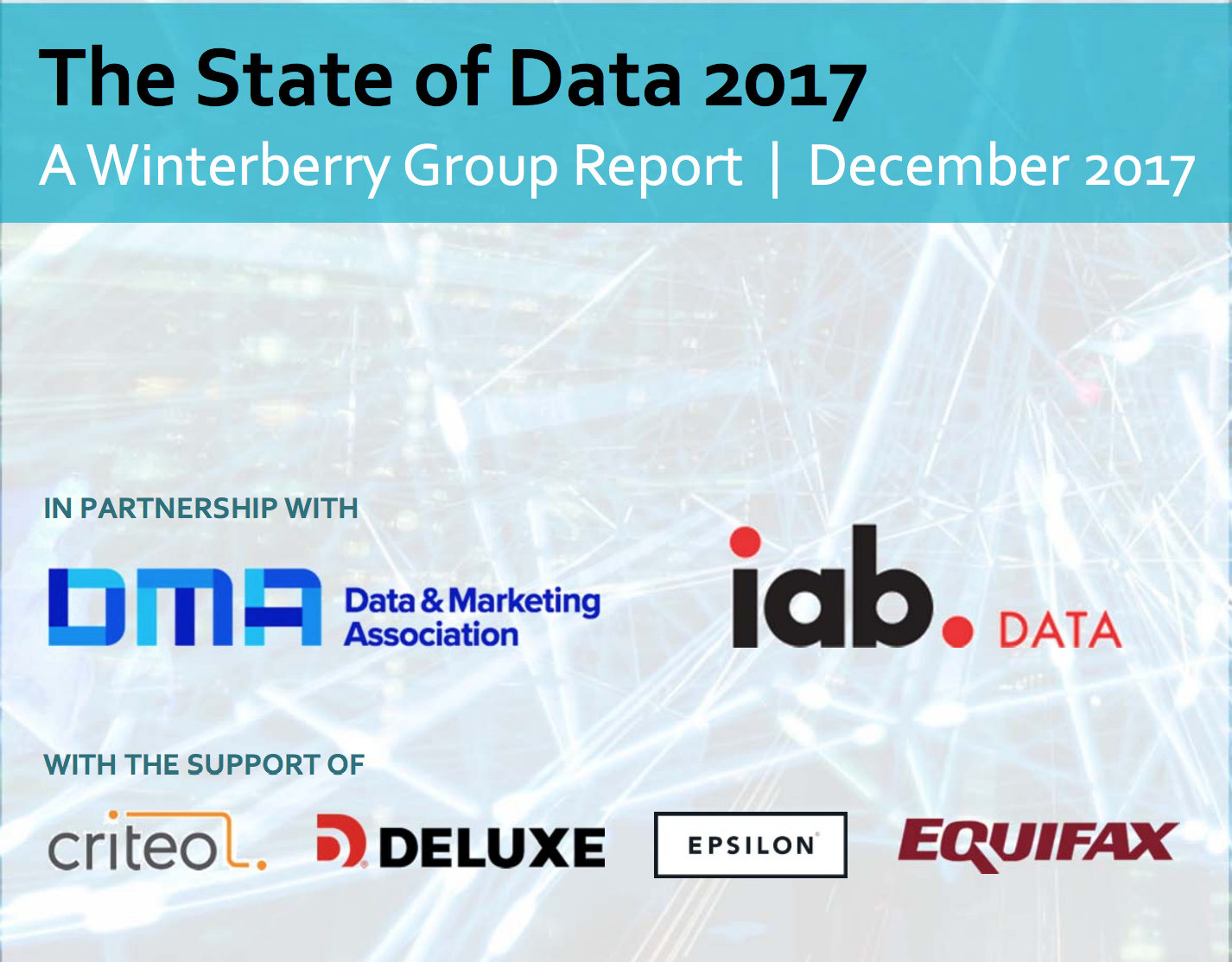 „Companies in the U.S. will conclude 2017 having invested a total of $20.2BB through the year in third‐party audience data and data activation solutions supporting their advertising, marketing, media sales and associated efforts”
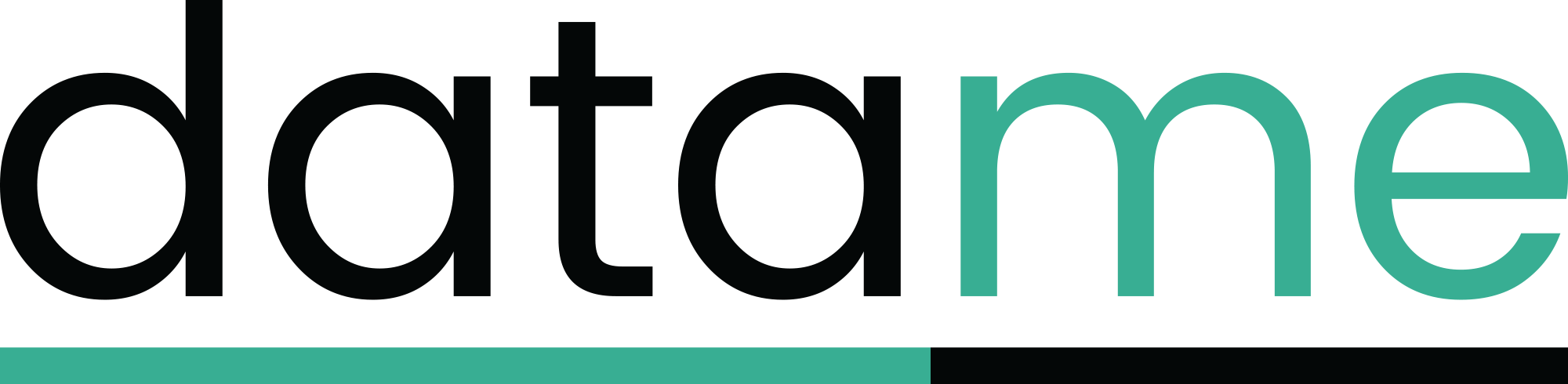 https://www.iab.com/wp-content/uploads/2017/12/DMA-IAB-Winterberry-Group-The-State-of-Data-2017-December-2017.pdf
Adatvédelem
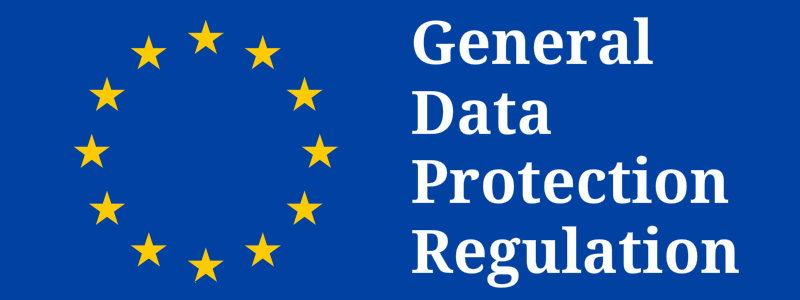 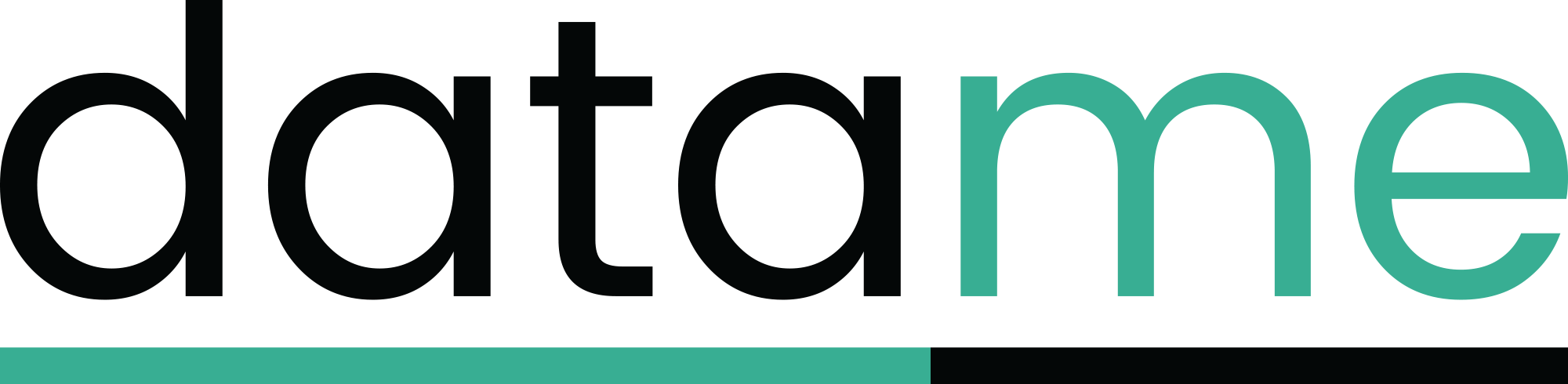 Fontos alapelvek
A DataMe Kft. tiszteletben tartja és védi a személyiségi jogokat, így cégünk működése tekintettel van a 2011. évi CXII. törvényre és az EU 2016/679 sz. egységes adatvédelmi rendeletére is. A DataMe Kft. nem gyűjt/ elemez/ használ fel semmilyen személyes adatot, vagy olyan információt ami alapján bármilyen személy beazonosítható.
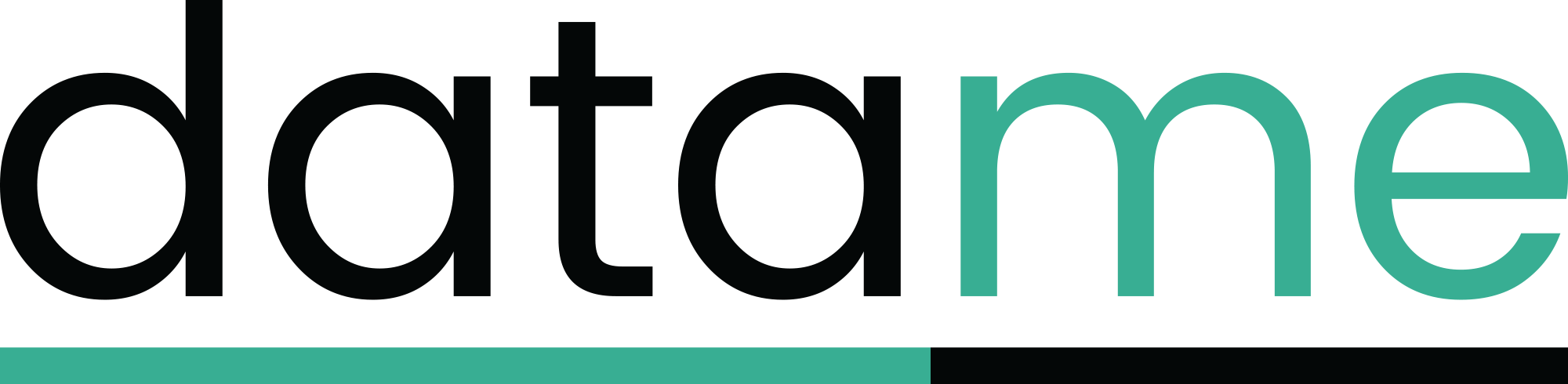 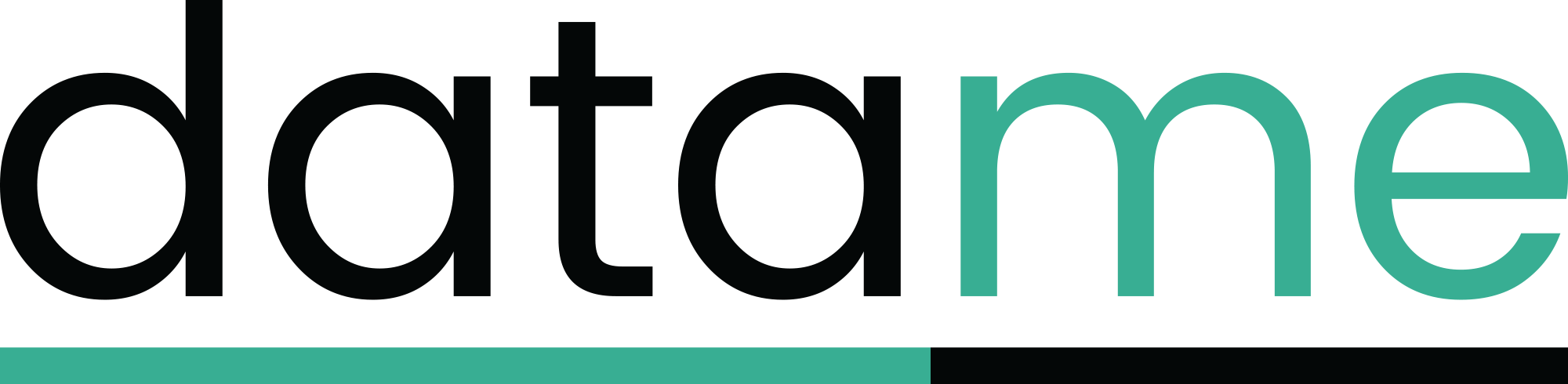 www.datame.hu